La ilusión del yo
Francisco J. Rubia
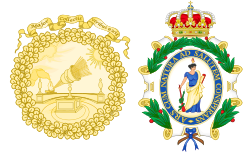 7 de mayo de 2013
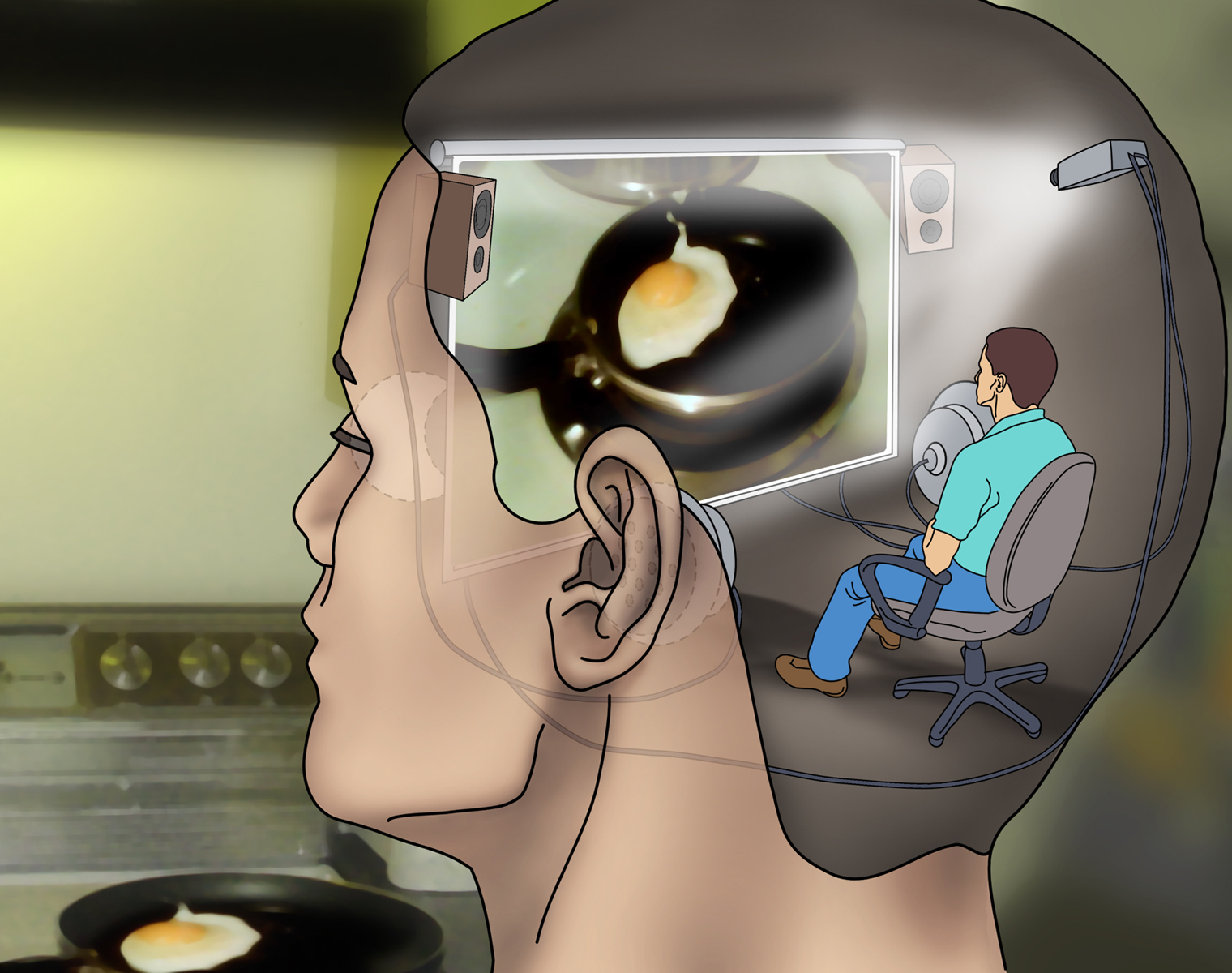 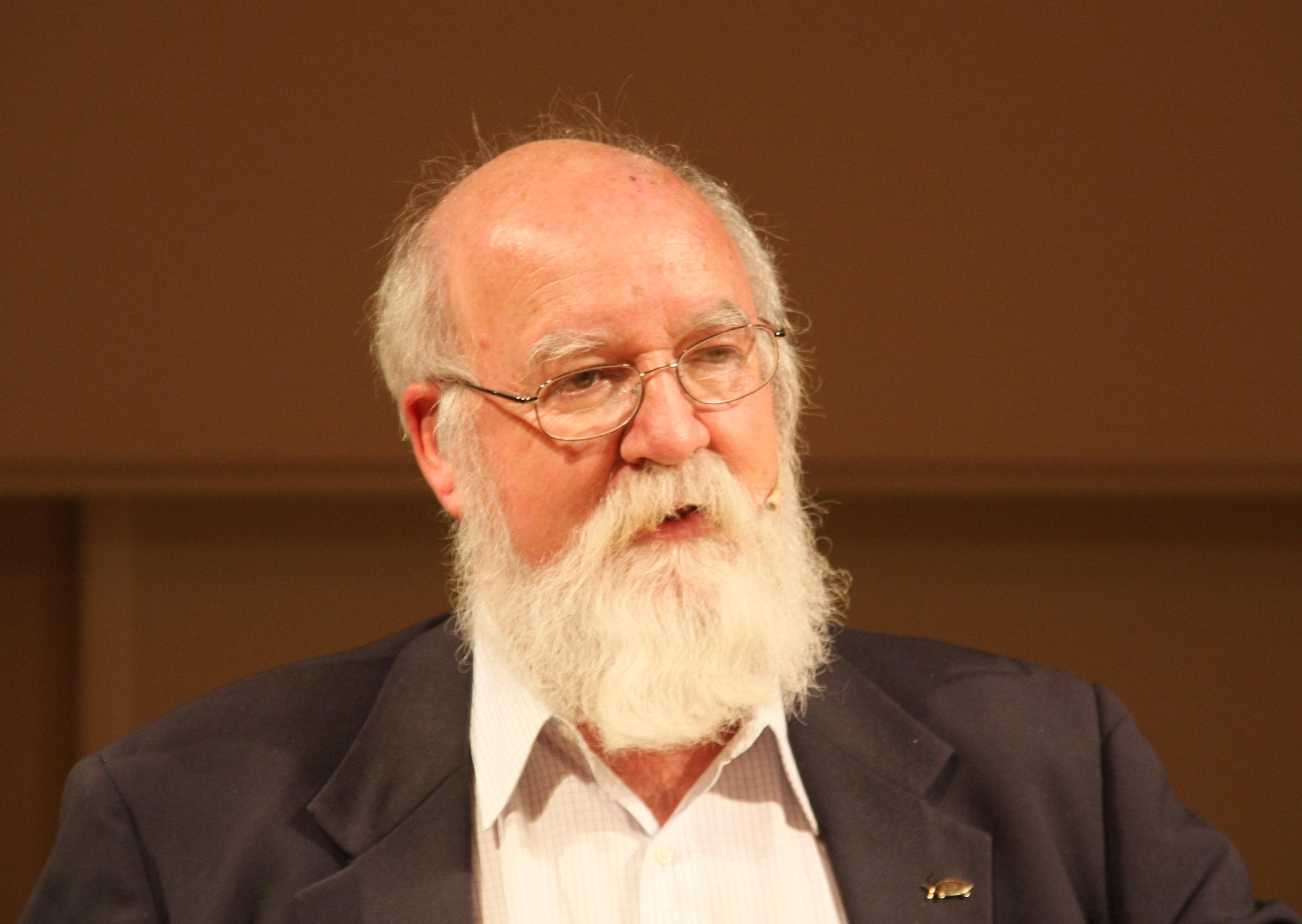 Daniel Dennett
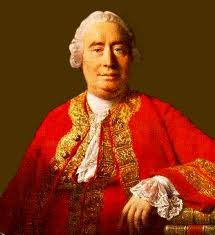 David Hume
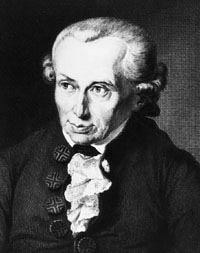 Immanuel Kant
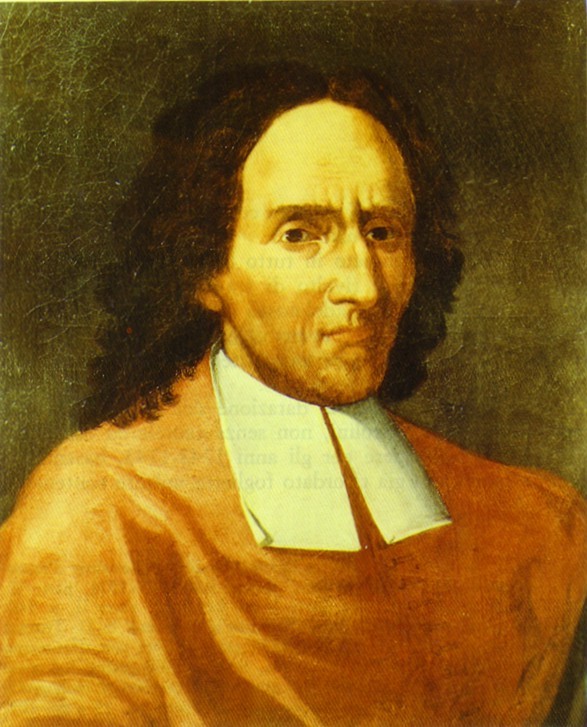 Giambattista Vico
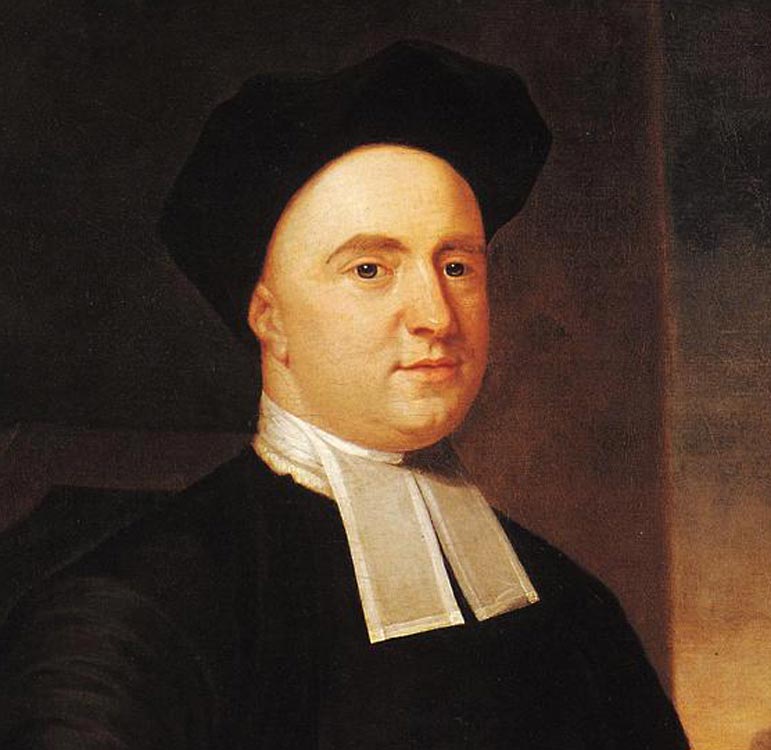 George Berkeley
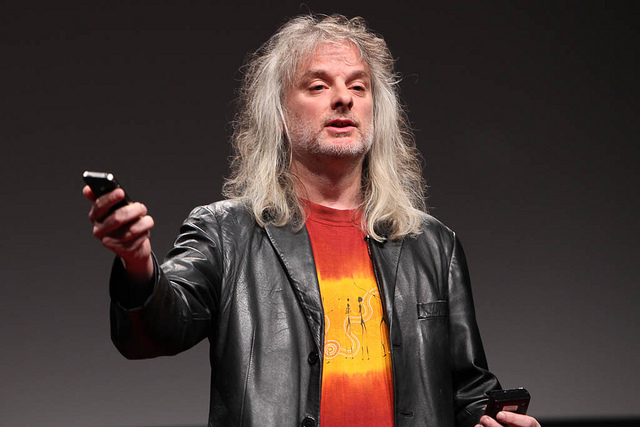 David Chalmers
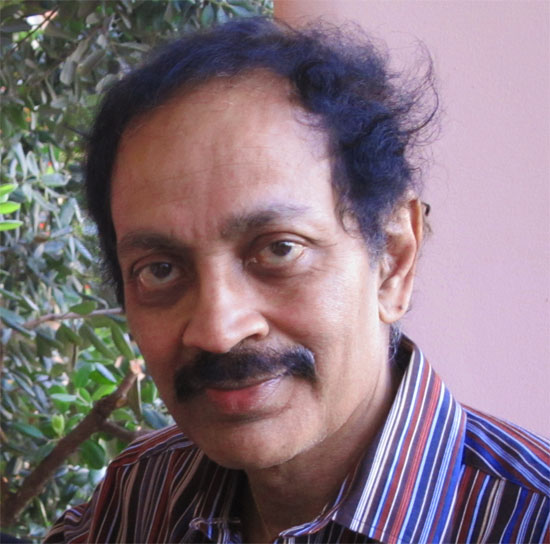 Vilayanur Ramachandran
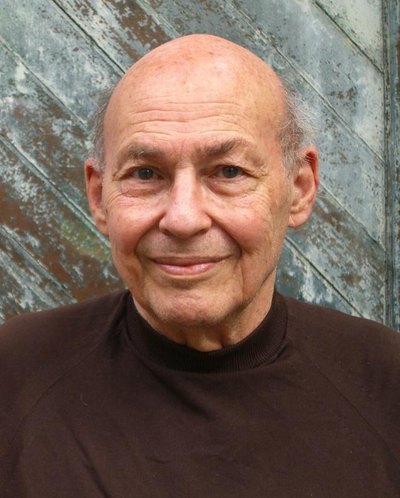 Marvin Minsky
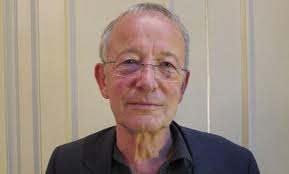 Nicholas Humphrey
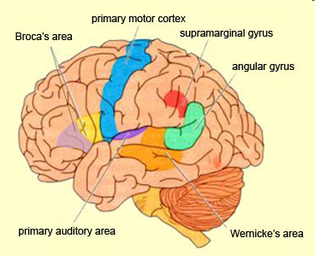 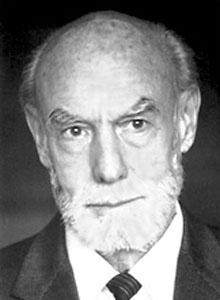 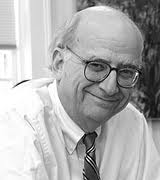 Roger Sperry
Michael Gazzaniga
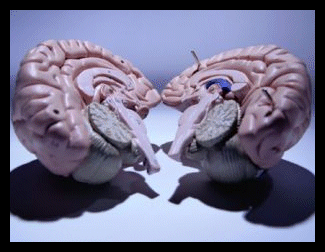 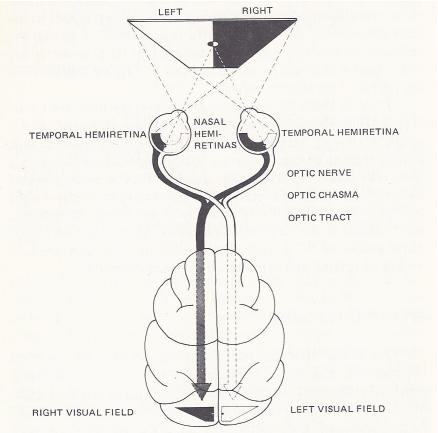 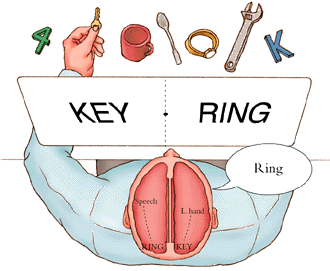 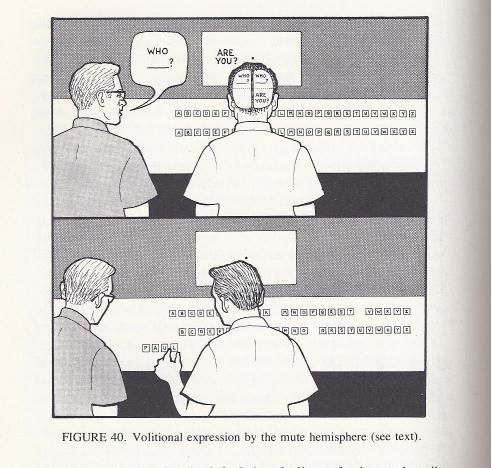 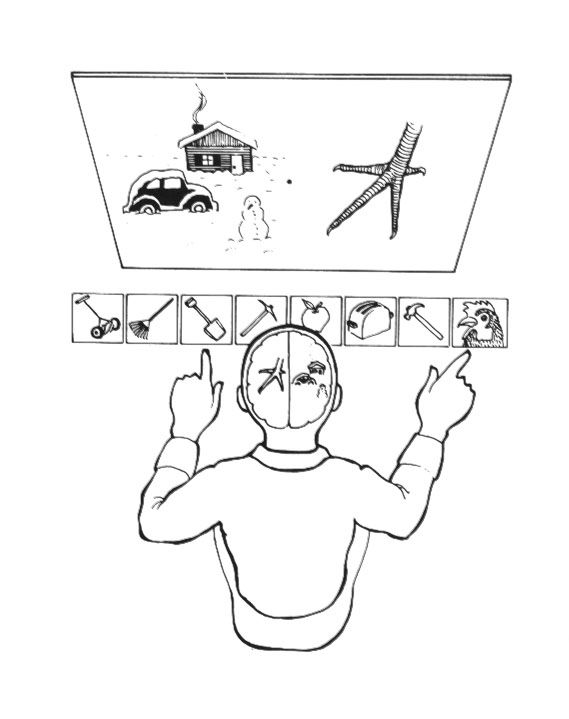 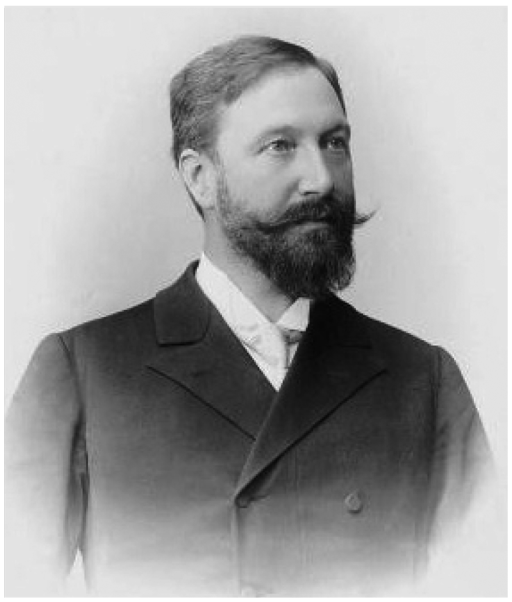 Gabriel Anton
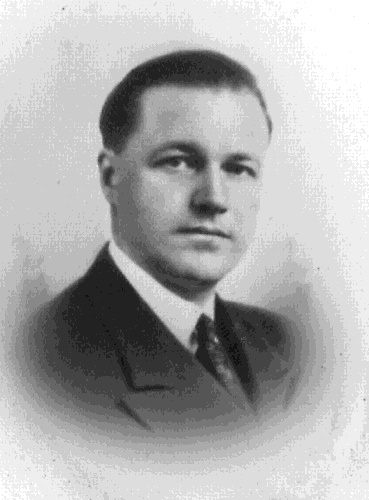 Jean-Marie Joseph Capgras
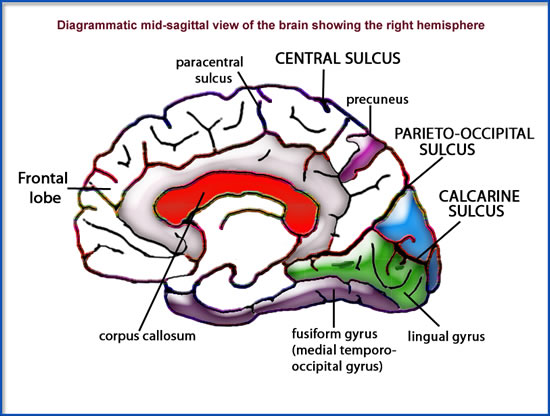 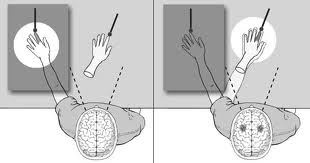 GRACIAS 
POR SU ATENCIÓN